Обществознаниеблок: Социология10 класс
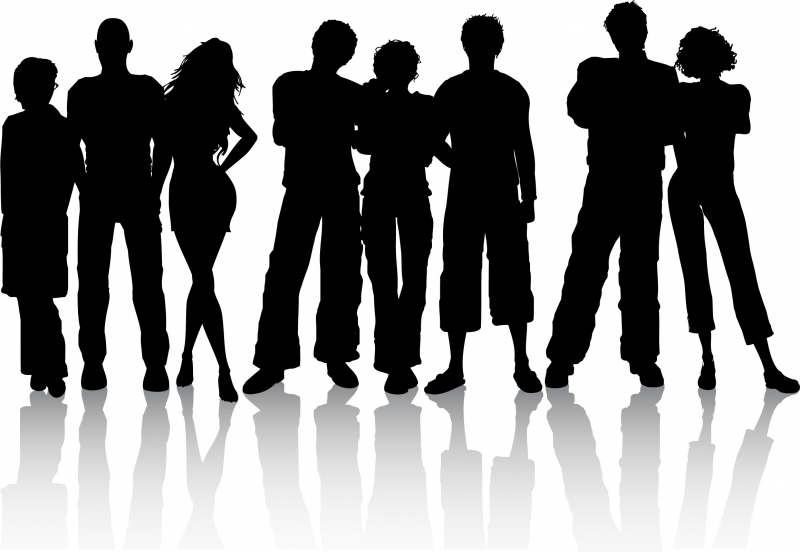 Весь мир – театр…
В нем женщины, мужчины все – актеры
И каждый не одну играет роль…
У. Шекспир
Ключевые слова
Статус 
Личность
Профессия
Социальный
Занимать 
Национальность

Задание: составьте предложение
Предварительные заставки
Прирожденный социальный статус зависит от активности самого субъекта
Социальных статусов на протяжении жизни человека может быть несколько
Социальный статус – это результат усвоения субъектом социальных норм
Различают три разновидности социальных статусов

Задание: Отметьте предложение с которыми вы согласны и в верности которых вы не уверены
Сформулируйте вопросы
Что бы вы хотели узнать, уточнить о социальном статусе личности?
Текст и схемы
Задание:
Отметьте в тексте и схемах знаками информацию
о которой (или которую):
    V      знал/мои знания подтвердились
    +      это новые знания/не знал
    -       не знал/думал иначе
   ?       Хотел бы уточнить/недостаточно   информации/сомневаюсь
Работа с таблицей
Задание:
Заполните предложенную таблицу, выписывая из текста и схем предложения маркированные значками в соответствующие графы.
Значки при последующем чтении можно поменять.
Рефлексия
Задание:
Возвращаемся к ключевым словам и пытаемся сформулировать определение Социального статуса личности
Задание на дом:

Нарисовать кластер «Мои социальные статусы»